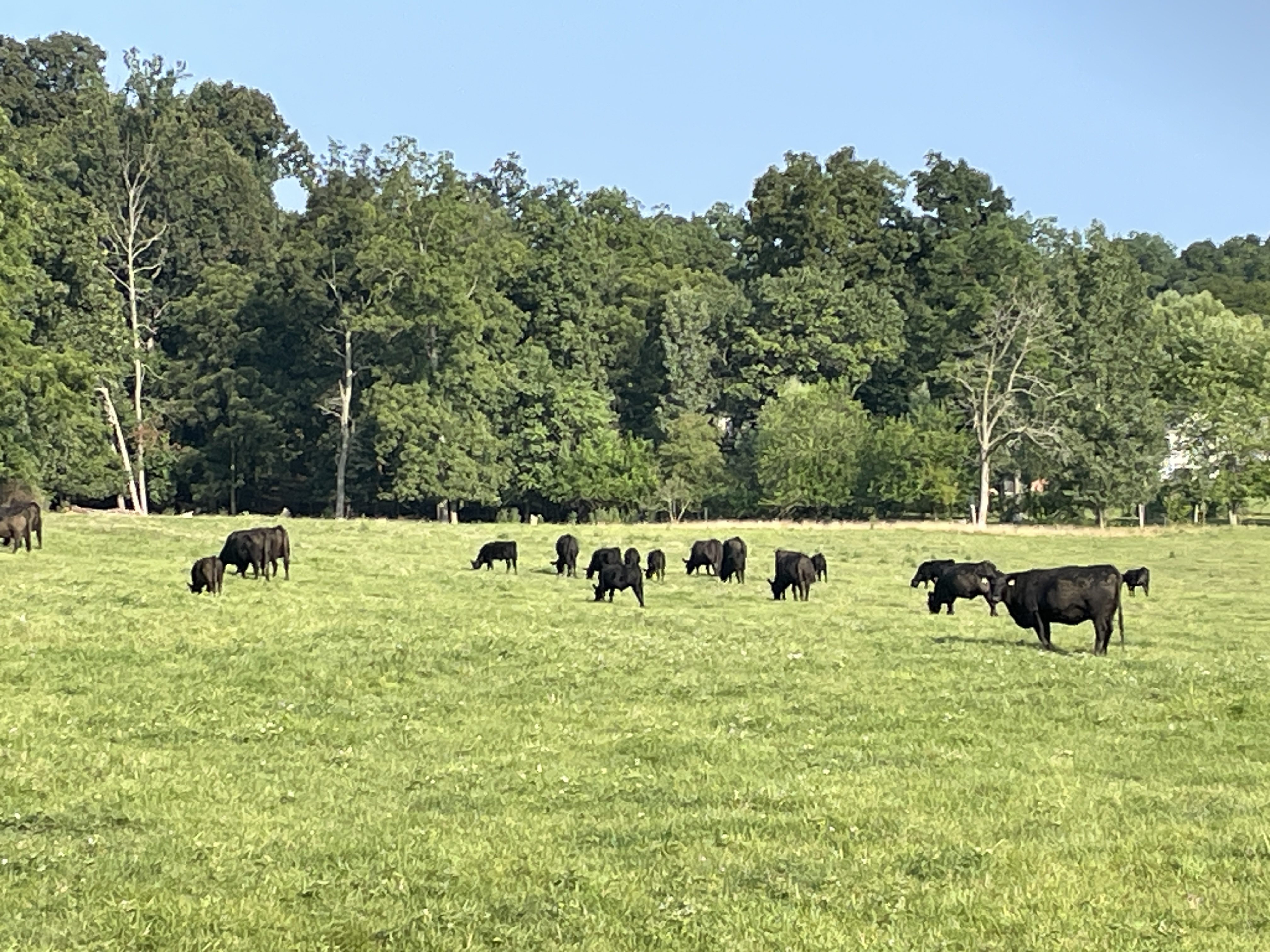 August 6, 2023
Welcome to GBC
God owns the cattle on a thousand hills,
I know that He will care for me.
You are invited to a     
GBC TEACHER TRAINING SEMINAR 
with CEF Director Pam Blankenship 
and Pastor James as instructors.

Topics = The Who, Why, & How of Teaching

August 26 (Sat) from 8:30 to Noon
The Lord Is My Salvation
The grace of God has reached for meAnd pulled me from the raging seaAnd I am safe on this solid groundThe Lord is my salvation
I will not fear when darkness fallsHis strength will help me scale 
these wallsI'll see the dawn of the rising sunThe Lord is my salvation
Who is like the Lord our God?Strong to save, faithful in loveMy debt is paid and the vict'ry wonThe Lord is my salvation
My hope is hidden in the LordHe flow'rs each promise of His WordWhen winter fades 
I know spring will comeThe Lord is my salvation
In times of waiting, times of needWhen I know loss, when I am weakI know His grace will renew these daysThe Lord is my salvation
Who is like the Lord our God?Strong to save, faithful in loveMy debt is paid and the vict'ry wonThe Lord is my salvation
And when I reach my final dayHe will not leave me in the graveBut I will rise,He will call me homeThe Lord is my salvation
Who is like the Lord our God?Strong to save, faithful in loveMy debt is paid and the vict'ry wonThe Lord is my salvation
Glory be to God the FatherGlory be to God the SonGlory be to God the SpiritThe Lord is our salvation
The Lord is our salvation
The Lord is our salvation
Jesus, Strong and Kind

Jesus said that if I thirst,
I should come to Him.
No one else can satisfy,
I should come to Him.
Jesus said, if I am weak,
I should come to Him.
No one else can be my strength,
I should come to Him.
For the Lord is good and faithful,
He will keep us day and night.
We can always run to Jesus,
Jesus, strong and kind.
Jesus said that if I fear,
I should come to Him.
No one else can be my shield,
I should come to Him.
For the Lord is good and faithful,
He will keep us day and night.
We can always run to Jesus,
Jesus, strong and kind.
Jesus said, if I am lost,
He will come to me.
And He showed me on that cross
He will come to me!
For the Lord is good and faithful,
He will keep us day and night.
We can always run to Jesus.
Jesus, strong and kind,
Jesus, strong and kind!
GRACE BIBLE CHAPEL
Exploring our “First Name”

Grow in the GRACE and knowledge   of our Lord and Savior Jesus Christ. 
II Peter 3:18
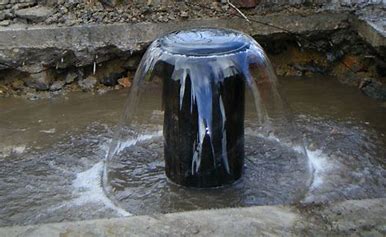 Grace
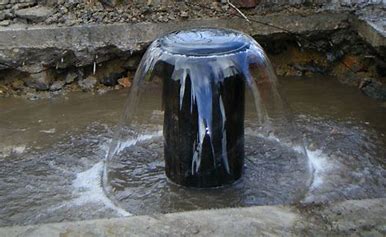 Grace and Forgiveness
God will forgive us 
Blessed is he whose transgression is forgiven, whose sin is covered. Ps 32:1
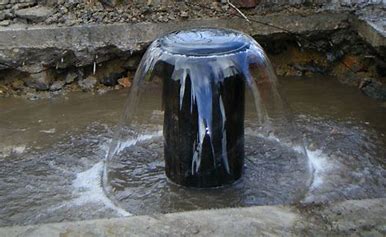 Grace and Forgiveness
Will we forgive others?
Be kind, tenderhearted, forgiving others as God in Christ forgave you. Eph 4:32
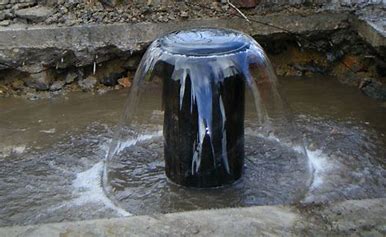 Grace experienced
is meant to become
grace expressed.
Natural tendency
expect God to be just like me.
when I’m wronged, that person must pay.
seek revenge and justice.
Supernatural calling
become more like God.
replace my natural tendencies with godliness.
release not revenge; mercy not justice; blessing not condemnation; forgiveness not retribution.
Luke 17:1-6 - Grace and Forgiveness 
(1) Warning to all - offense(s) will occur.
(2) Warning to offenders - better to face 	the mafia than God.
(3) Warning to offended - be very alert to 	yourself (not the natural focus).
(3) Steps toward reconciliation are not 	easy, but they are clear.
Definitions in verse 3
trespass - to step over God’s boundary, sin.
rebuke - face-to-face, private conversation 	humbly identifying the trespass and the 	desire for reconciliation (Mt 18:15).

If your brother sins against you, go and tell him his fault between you and him alone. If he hears you, you have gained your brother.
Definitions in verse 3
trespass -- rebuke
repentance - change of mind and direction 	with a request to be forgiven (Isa 55:7).

Let the wicked forsake his way, and the unrighteous man his thoughts; Let him return to the LORD, and He will have mercy on him; And to our God, for He will abundantly pardon.
Definitions in verse 3
trespass -- rebuke -- repentance
forgive - how grace responds to repentance.
1John 1:9  If we confess our sins (repent), He is faithful and just to forgive us our sins and to cleanse us from all unrighteousness. 
 Forgiving can restore what a trespass ruins.
Mar 11:25  Whenever you stand praying, if you have anything against anyone, forgive him, that your Father in heaven may also forgive you your trespasses.
26  But if you do not forgive, neither will your Father in heaven forgive your trespasses. 
 Unforgiveness has eternal consequences.
Luke 17:1-6 - Grace and Forgiveness 
(4) Impossible? - many trespasses, each 	followed by requests for forgiveness 	(repentance), should result in forgiveness.
 Voluntary restitution helps (Zacchaeus).
(5,6) Not an issue of increased faith, but 
	increased obedience (vs 10 duty = debt).
 Remember how God forgives us (Eph 4:32).
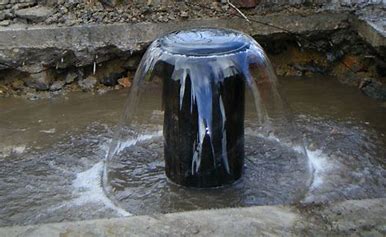 Grace experienced
is meant to become
grace expressed.
Are you an unforgiving person?
Have days, weeks, months, years passed, and you’re still making someone “pay”?
Could an unwillingness to forgive says more about the condition of your heart than about the person you refuse to forgive?
Do you need to repent and ask God to help you grow in the grace of forgiveness?
Eph 4:31,32  Let all bitterness, wrath, anger, clamor, and evil speaking be put away from you, with all malice.  And be kind to one another, tenderhearted, forgiving one another, even as God in Christ forgave you.
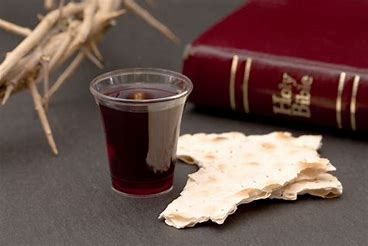 5:2  And walk in love, as Christ also has loved us and given Himself for us, an offering and a sacrifice to God for a sweet-smelling aroma.
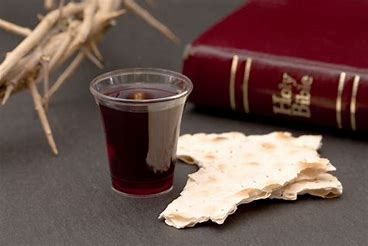 Blessed be the tie that binds
our hearts in Christian love.
The fellowship of kindred minds
is like to that above.
Before our Father's throne,  We pour our ardent prayers;Our fears, our hopes, our aims are one--  Our comforts and our cares.
When we asunder part,  It gives us inward pain;But we shall still be joined in heart,  And hope to meet again.